Mod Assist Functionality
Web Address: https://public.navsup.navy.mil/public/ops$workflow_pro_public.LOGIN
Mod Assist Functionality:
      
     Improved visibility
Suppliers ability to see status of requests 
Query ranges include: duration, contractor, NIIN, and CLIN/SLIN 
Eliminates the black hole of email requests 

     Enhances Communication
Historically stove-piped process between industry, IWST, CAV, Finance and KO
Identify, submit, and process contract modification requests 
DCMA receives modification via EDA timely which allows for WAWF updates expeditiously

     Reduce administrative timeline
Tailored reports for workload management 
leadership can prioritize aging requests


Mod Assist Enhanced Functionality (New):

     Increased Site visibility
Vendor representatives will be able to map to multiple sites (CAGE codes) they support.
Vendors will be able to see open requests from other vendor users (peers) within associated CAGE codes – This will ensure no duplication of effort if there is vendor personnel turnover.
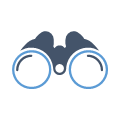 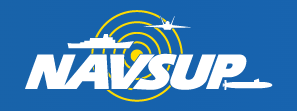 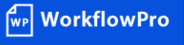 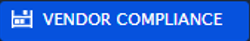 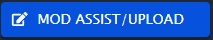 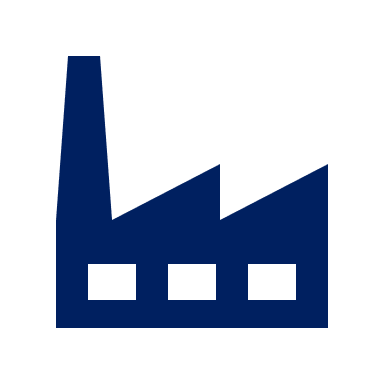 READY. RESOURCEFUL. RESPONSIVE.